Годовой отчет, 2019 год.
Годовой отчет 2019
Вот и закончился 2019 год, мы окончательно прощаемся с уходящим  годом. 2019 год для нашего фонда был успешным. Мы смогли  закрепить наши инициативы, начали новые и очень важные для нас и общества проекты!
                           ГОДОВОЙ  ОТЧЕТ
                 Благотворительный фонд
          «Подари солнечный свет» - 2019 год
    Спасибо большое всем партнерам, волонтерам, медицинскому сообществу, нашим попечителям, экспертам и неравнодушным людям, за участие во всех знаковых мероприятиях фонда в 2019 году! Весь год по мере своих возможностей они  помогали  мамам недоношенных  новорожденных находящихся в стационаре в отделениях выхаживания, недоношенным детям, детям с ОВЗ, инвалидностью и их семьям и делали этот мир более душевным, наполненной добротой и милосердием!
     Ждем от наступившего 2020 года энергии и осуществления всего того, что задумано.
                         Саниям Коваль,   Президент фонда
«Подари солнечный свет»
Проект фонда  Школа для родителей «Новая жизнь вместе»
Школа для родителей "Новая жизнь вместе" вошла в 100 лучших социальных проектов!
 Материалы с презентациями лекций по школе рекомендованы для проведения лекций  мамам, находящимся с новорожденными в стационаре.
Организована в 25 городах в  5 регионах РФ, а также в 25 детских клинических больницах и  перинатальных центрах,  в 3-х родильных домах г. Москвы и Московской области.
Проект фонда  Школа для родителей «Новая жизнь вместе»
В стационарах в отделениях выхаживания недоношенных детей –
информационную,
психологическую,
консультативную 
 помощь в 2019 году получили :
Мамы недоношенных детей – 546 женщин.
Родных и близких -1 138 человек.
Проведено 6 лекций, прослушали 52 человека из медперсонала.
 Школа для родителей «Новая жизнь вместе»-проект фонда работает с 2016 года. Цель-оказание психологической и консультативной помощи родителям недоношенных детей.
Школа для родителей «Новая жизнь вместе»-   консультации онлайн
Проведено в формате ОНЛАЙН 
40 консультаций.
252 человека получили дистанционную психологическую помощь.
В рамках проекта проводятся онлайн-встречи и консультации родителей. Консультации проводят психологи, специалисты по грудному вскармливанию и уходу. Всего в онлайн-консультациях приняло участие 252 человек.
Мастер-классы в рамках проекта «Новая жизнь вместе»
«Носочки для жизни» — в школе Эрудит, февраль-20 участников
«Благотворительное вязание» февраль- более 100 участников
Мастер-класс «Забавная свинка» февраль – 30 участников
Благотворительный марафон «Носочки для жизни», март, август-более 600 участников
Проекты
«Семицветик» - специальный класс для детей с особенностями развития, являющимися последствиями преждевременных родов. В классе не более 8-12 человек, с которыми проводят развивающие занятия педагоги, тьютеры, специалисты по раннему развитию и психологи.
Проведено более 10 занятий.
«Ясмогу»-курс реабилитации  в центре медико-социальной реабилитации им.Л.И Швецовой по программе ранней помощи детям до 4-х лет. В 2019 году  прошли полную реабилитации 2 детей, срок реабилитации 21 день. Проект имеет продолжение.
Проект «Конкретный адрес»
Фонд оказывает помощь в оплате диагностики, лечения и реабилитации детей с тяжелыми последствиями недоношенности в медицинских учреждениях на территории РФ и за рубежом. Мы помогаем в приобретении лекарственных препаратов, медицинского оборудования и технических средств для детей с диагнозом ДЦП, БЛД, ретинопатия недоношенных.
В 2019 году помогли и продолжаем помогать 8 –и  детям.
Благотворительная Акция «День Красоты» в перинатальных центрах г. Москвы и области. 8 детских клинических больницах перинатальных центров и в 1-м родильном доме. Более 1000 молодых мам  стали участниками акции  и получили  подарки.
БлагоУжин в «Турандоте», март
27 марта 2019 года в Москве  в одном из известных достопримечательностей Москвы, самом изысканном, модном месте ресторане «Турандот», состоялся первый «БлагоУжин», организованный благотворительным фондом помощи детям, рожденным раньше срока, Подари солнечный свет.
100 620 рублей! Столько чаевых собрали в этот вечер, которые будут направлены  на  реабилитационную программу подопечных фонда «Подари солнечный свет», рожденных раньше срока.
Весенняя Неделя Добра, апрель
Весенняя неделя добра в НМИЦ им.А.Н.Бакулева!
http://sunlightfond.ru/vesennyaya-nedelya-dobra-v-nmits-im-a-n-bakuleva/. https://www.instagram.com/p/Bwji-5vFP7C/. https://www.facebook.com/solncepodari/photos/a.932263356862948/2324142861008317/?type=3
Весенняя неделя добра. Тренировка по игре «Что?Где?Когда?»
http://sunlightfond.ru/vesennyaya-nedelya-dobra-trenirovka-po-igre-chto-gde-kogda/
День Детского Сердца! Май.
БФ «Подари солнечный свет» проводил  мероприятие «День Детского Сердца» в научном центре сердечно-сосудистой хирургии им. А.Н Бакулева 19 мая! Цель и задача Дня  Детского Сердца это -привлечение  широкого внимания со стороны общества  к существующей проблеме. Сократить смертность среди новорожденных детей. Ну и,конечно, порадовать подарками детей, которые находятся на длительном лечении на пути к выздоровлению!
Собрано: Альбомов,карандашей,фломастеров
и передано детям-более 300 штук
Проект «Глазами детскими на мир»Ежегодный Третий инклюзивный культурно-благотворительный фестиваль детского творчества «Глазами детскими на мир» на Манежной площади ,26 мая 2019, приуроченного к Международному Дню Защиты Детей.Охват более 5000 зрителей.
Стань «Первым на Первом»! Участие фонда в проекте 1 канала.
Третий год подряд фонд принимает участие в Благоворительной Акции 1 канала «Стань Первым на Первом»!
Фондом переданы подарки в отделения выхаживания и интенсивной терапии, а также телевизор для просмотра лекций в рамках работы школы Новая жизнь вместе в комнату грудного вскармливания и психологической разгрузки в городе Чебоксары.
Передано более 600 подарков!
Научные и социальные мероприятия, конференции, форумы с участием фонда
V Общероссийская конференция в Санкт-Петербурге «Перинатальная медицина». Февраль
21 Конгресс педиатров России Февраль
Встреча с НКО, с органами исполнительной власти, в Ресурсном центре.Февраль
Участие Президента фонда Коваль Саниям в заседании общественного совета партийного проекта «Крепкая семья». Март
Роддома - Фест 2019. Апрель
Диалоговая  площадка XII регионального научно-образовательного форума«МАТЬ И ДИТЯ». Июнь
Третий форум социальных инноваций регионов.
Выездное мероприятие – конференция-круглый стол в ЦРО 7 реабилитационно-образовательным учреждении
Мероприятия поддержки проекта: выездная  конференция-круглый стол  педиаторов, неврологов, реабилитологов и иных экспертов. 
В выездном мероприятии –  56 участников, которые поддержали социально-значимый  проект фонда Школа для родителей «Новая жизнь вместе», которые были проинформированы в области проблем недоношенных детей.
Конференция в ОПРФ приуроченная к  Всемирному Дню Недоношенных Детей. 13 ноября
13 ноября 2019 г в Общественной палате Российской Федерации при поддержке Департамента здравоохранения прошла Конференция «Рожденные раньше срока.  Обеспечение качества жизни недоношенных детей».
17 ноября 2019г в Москве, по инициативе фонда и поддержке Правительства г.Москвы, в честь Всемирного дня недоношенных детей, на час засияли фиолетовым цветом значимые сооружения, культурно-исторические здания, находящиеся по адресу: ул.Новый Арбат,д.11,15,19,10,16,22,26, ул.Тверская,д.6,8,15,17,а также Крымский мост.
18 ноября и 19 ноября- в Морозовской  детской городской клинической  больнице и в детской городской клинической больнице им.З.А Башляевой , прошли  лекции для мам, также приуроченные  к Всемирному дню недоношенных детей .
22 ноября- в рамках Всемирного дня недоношенных детей  прошел День Матери в детской клинической больнице им.Н.Ф Филатова.
В рамках проекта «Белые лепестки»,приуроченному к Всемирному Дню Недоношенных детей-ежегодно проходят благотворительные мероприятия.
Конференция в ОПРФ приуроченная к  Всемирному Дню Недоношенных Детей.13 ноября
По основным темам, обсуждаемых  в  дискуссии, было принято решение о всестороннем развитии и продвижении:
1.Абилитационных программ для недоношенных детей  в медицинских учреждениях.
2.Популизации грудного вскармливания среди новорожденных.
3.Об утверждении свода 17-ти  правил для детей, рожденных на раннем сроке, через Департамент Здравоохранения г.Москвы.
Мероприятие  посетило не менее 650 человек. 
Информационный охват согласно ссылкам более 3 млн  человек.
Финансовая отчетность.
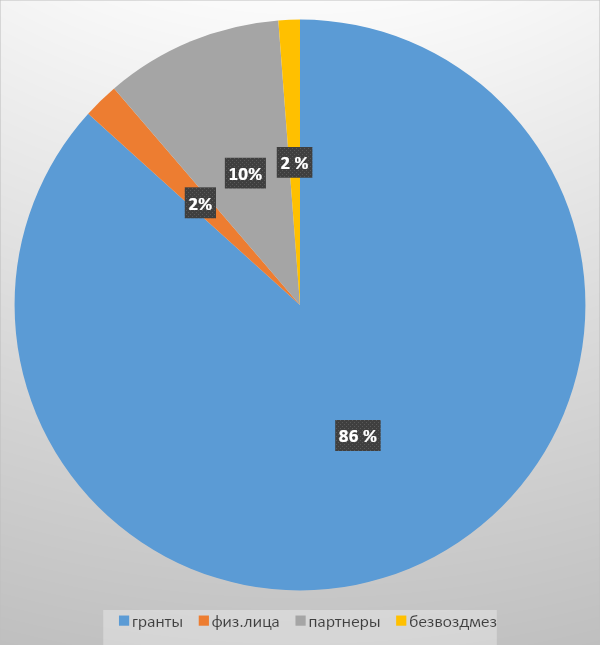 Расходы на реализацию проектов
Расходы на реализацию проектов
Нас поддерживают!
Органы Исполнительной власти, Гранты мэра Москвы, Душевная Москва, Правительство Москвы, ОНФ, Департамент труда и социальной защиты населения города  Москвы, Москва -Добрый город,  Департамент здравоохранения города Москвы, Российское общество неонатологов.

Инфопортал Душевная Москва, АСИ, Журнал Мегаполис Тайм, Телеканал Добрый мир 24, Инфопортал Другая Россия, Информационное агентство России «ТАСС», Федеральные СМИ и печатные издания России.
 
Следующие компании поддерживают фонд своей продукцией, тем самым внося нефинансовый вклад в деятельность фонда: 
Компания Той.ру,  Корпорация RHANA, Компания самых вкусных напитков Сок Добрый Мултон,  Компания Мосбаллонс,  Компания «Натуралина»,  Компания Каравай–СВ, Компания Профкосмо, Восточная ковровая компания Ковры РФ, Транспортная  компания Транскарго,  Компания Бэби блум,  Благотворительный фонд Екатерины Иноземцевой, Компания «Я расту Тойс»,  Университетская клиника головной боли,   Компания «Русокси», Компания Стройтрансгаз, компания Швабе-Москва, Компания Белла-Восток TZMO SA, PHILIPS,EFCNI.
Ссылки на публикации
Сборник Итоги 2019.docx
Ссылки на публикации (1).docx